Uzależnienia
Strzeż się!
Uzależnienie
nabyty stan zaburzenia zdrowia psychicznego albo fizycznego, 
   który charakteryzuje się okresowym lub stałym przymusem wykonywania określonej czynności lub zażywania psychoaktywnej substancji chemicznej
Narkomania
uzależnienie od substancji chemicznych 
    Narkomania charakteryzuje się:
przymusem zażywania środków odurzających
chęcią zdobycia narkotyku za wszelką cenę i wszystkimi sposobami
Rodzaje narkotyków
amfetamina
ecstasy 
grzyby halucynogenne
kokaina
marihuana 
opiaty (m.in. heroina)
sterydy
dopalacze
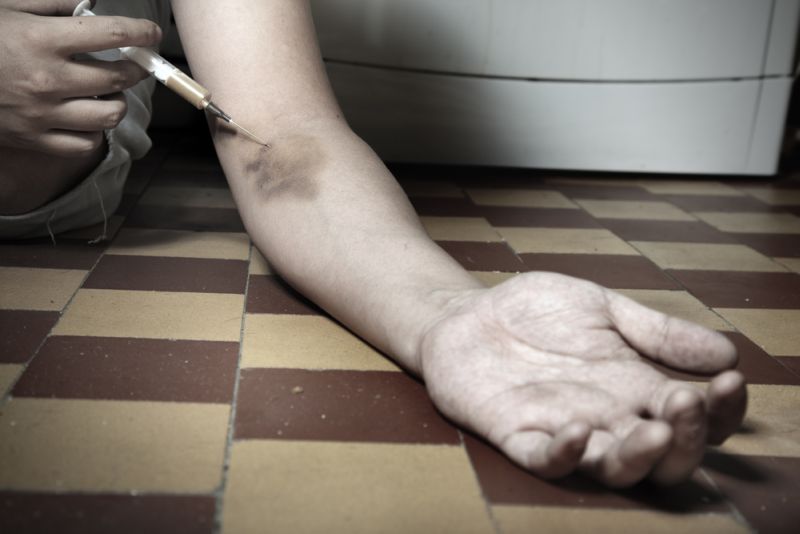 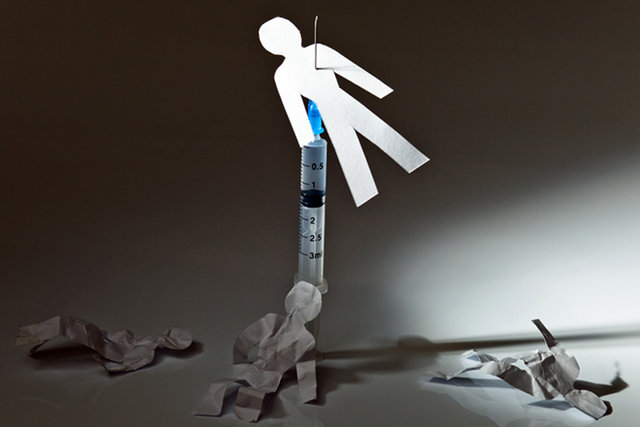 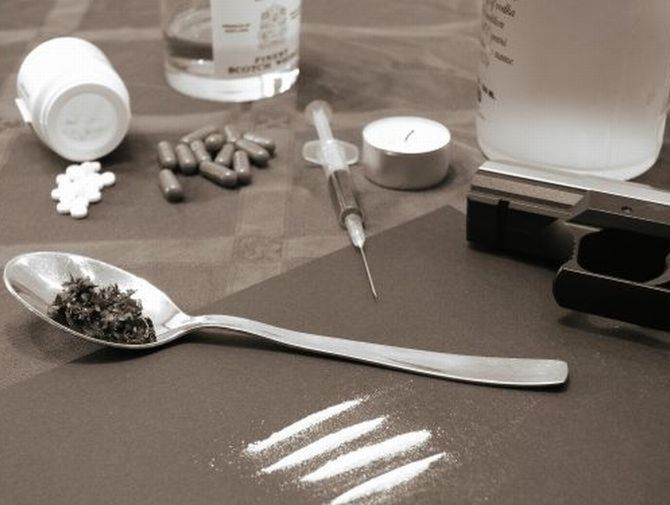 Skutki zażywania narkotyków
· utrata wagi ciała· zaburzenia snu (odsypianie w czasie dnia)· przewlekłe zapalenie krtani i oskrzeli· zaburzenia pamięci· niepokój i przygnębienie· oczopląs· osłabienie i wiotkość mięśni· zmiany nastrojów, depresje, paranoje, stany lękowe
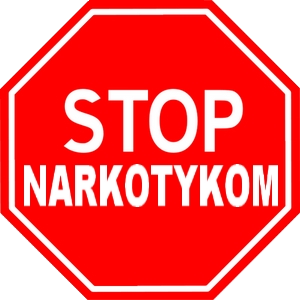 Alkoholizm
zaburzenie polegające na utracie kontroli nad ilością spożywanego alkoholu
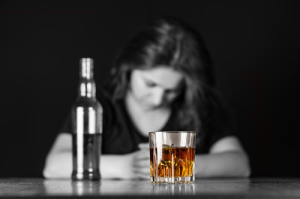 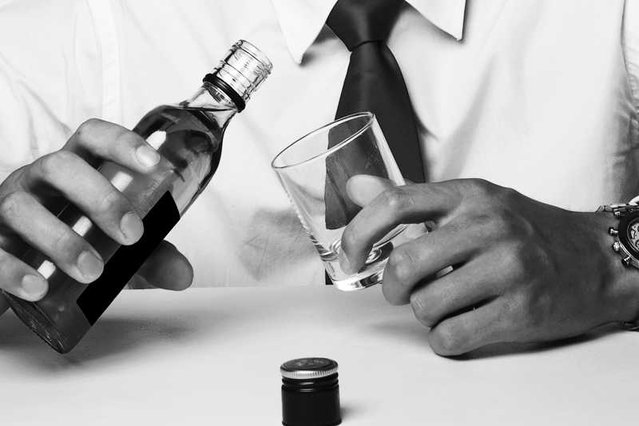 Skutki alkoholizmu 
osłabienie zdolności umysłowych
uszkodzenie narządów wewnętrznych głównie układu nerwowego , krwionośnego i wątroby
brak kontroli nad zachowaniem
agresywność
przemoc fizyczna i psychiczna wobec rodziny
nie dbanie o najważniejsze potrzeby
Alkohol potrafi rozwiązać wiele rzeczy:
Małżeństwa, rodziny, przyjaźń…
Nie rozwiązuje jedynie problemów…
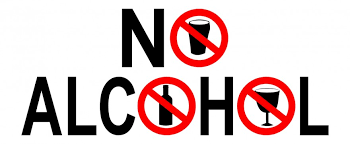 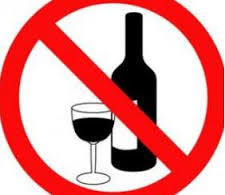 Hazard
w języku angielskim oznacza 
"niebezpieczeństwo", "ryzyko"
   wszystkie gry pieniężne, w których 
   o wygranej w mniejszym lub 
większym stopniu decyduje 
przypadek
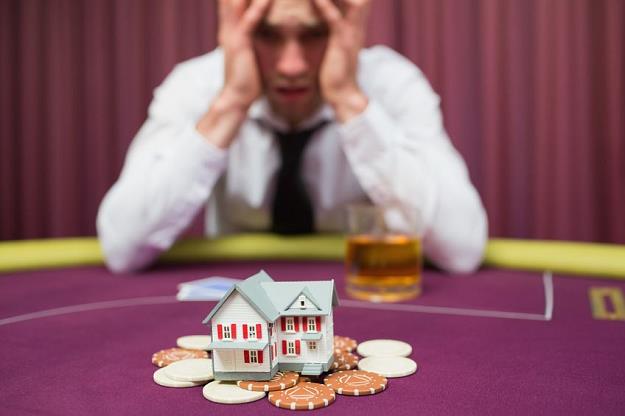 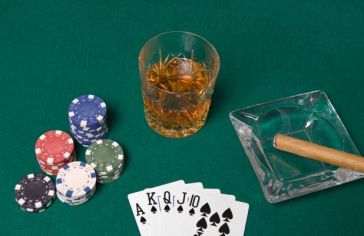 Skutki  hazardu
poważne trudności w pracy/szkole wynikające z absencji,
spadek wcześniejszych zainteresowań,
trudności w koncentracji uwagi,
konflikty i napięcia w relacjach z ludźmi,
konflikty z prawem związane ze zdobywaniem środków na granie (m.in. kradzieże),
długi przekraczające możliwości spłaty,
stres, trudności w zasypianiu, apatia, napady lęku, bóle głowy,
depresja,
nadużywanie substancji psychoaktywnych
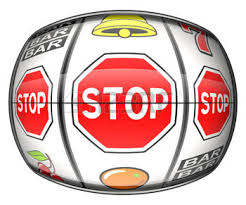 Uzależnienie od Internetu
zespół zależności polegający na  wielogodzinnym  korzystaniu z sieci Internetu, które negatywnie wpływa na funkcjonowanie człowieka w sferze fizycznej, psychicznej, interpersonalnej, społecznej, rodzinnej i ekonomicznej
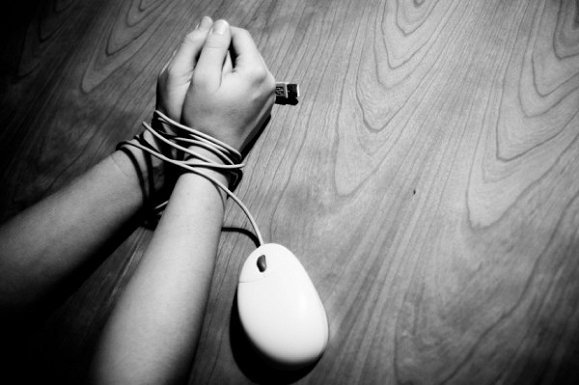 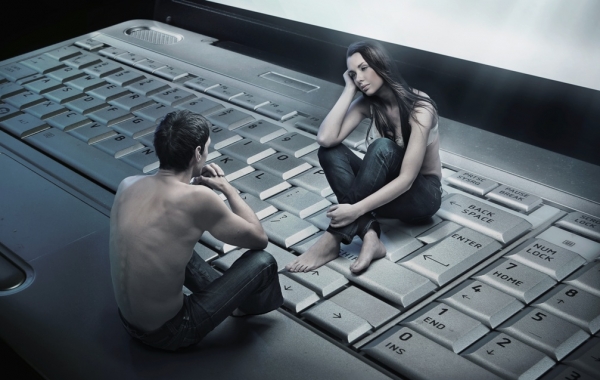 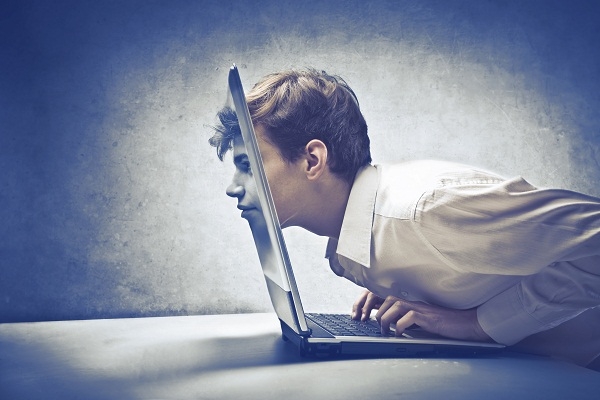 Zagrożenia Internetu 
1. Cyberprzemoc2. Wirtualni podrywacze3. Internetowi oszuści4. Uzależnienie od sieci
   5. Pornografia
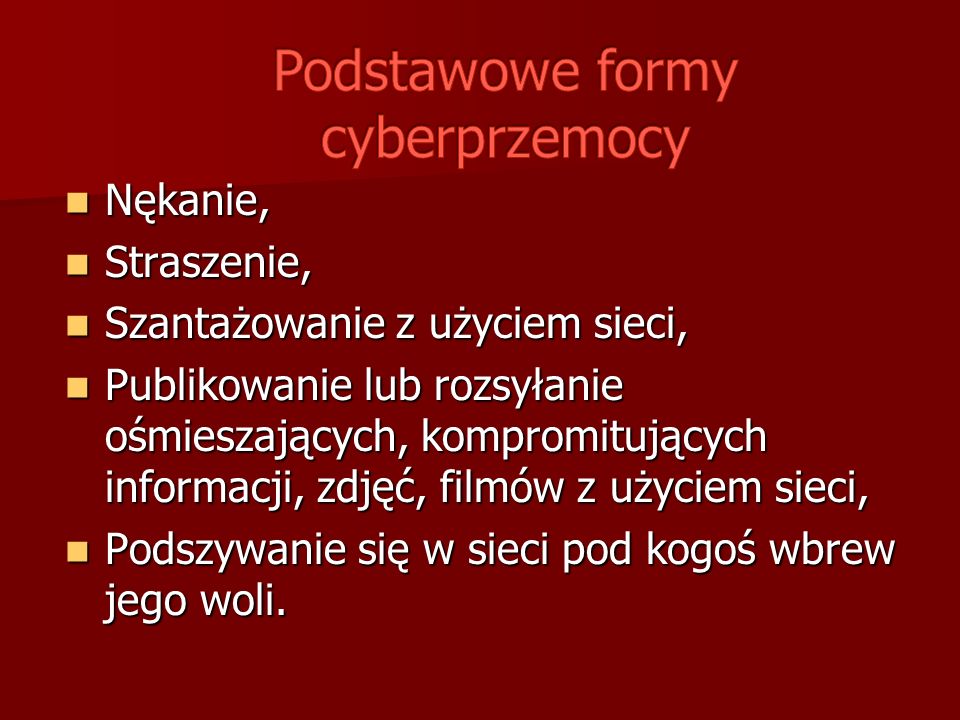 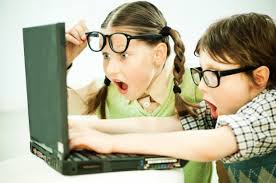 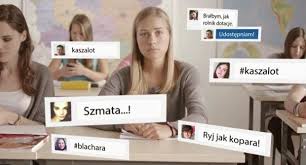 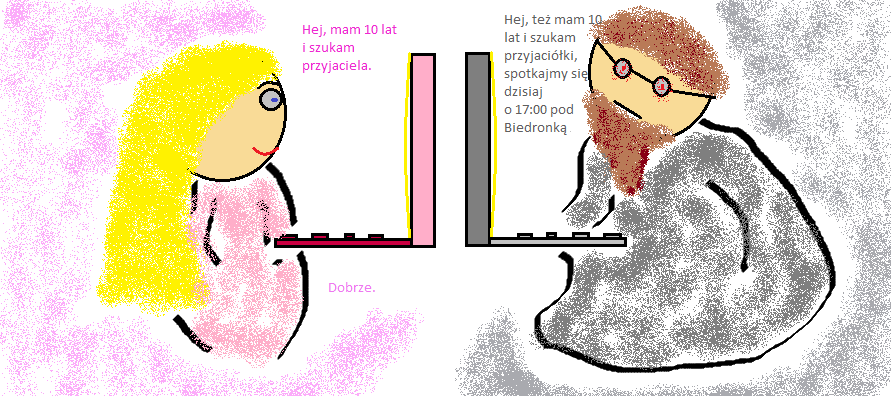 Zakupoholizm
to chęć i potrzeba dokonywania zakupów, podczas której dochodzi do realizowania niezaplanowanych i w rezultacie niepotrzebnych zakupów produktów, dóbr czy usług. Najczęściej zakupom towarzyszą stany zadowolenia, euforii, poczucia spełnienia. Po pewnym czasie kupujący odczuwa jednak smutek, wyrzuty sumienia, złość, rozczarowanie i rozgoryczenie
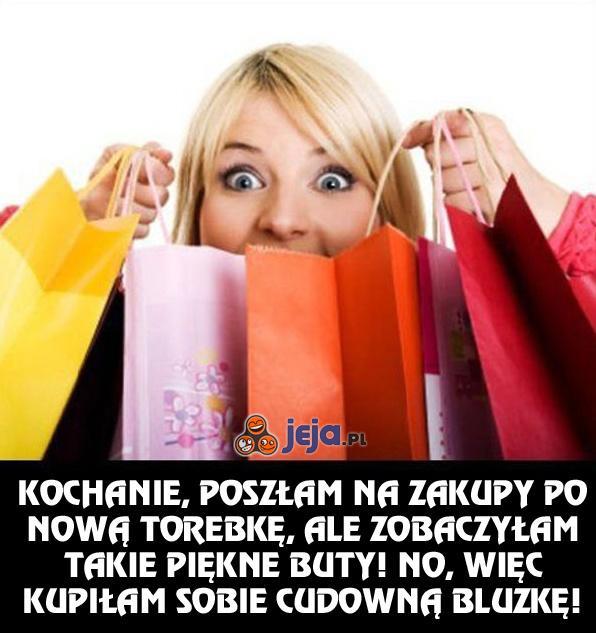 Skutki zakupoholizmu
ciągłe, niekontrolowane nabywanie nowych rzeczy 
    (z reguły niepotrzebnych)
przejściowe uczucie zaspokojenia tuż po zakupach
ciągłe dostrzeganie braków posiadania jakichś rzeczy
rozdrażnienie i gniew pojawiające się w sytuacjach braku możliwości zakupu towarów
utrzymywanie w tajemnicy swoich przyzwyczajeń związanych z zakupami
wydawanie całych oszczędności na zakup towarów
brak możliwości podania racjonalnych argumentów przemawiających za koniecznością zakupu danego produktu
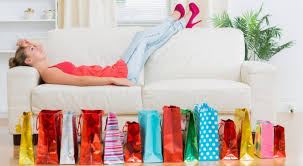 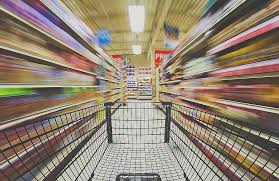 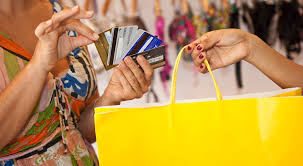 Pracoholizm
rodzaj uzależnienia psychicznego, 
objawiającego się obsesyjną i wewnętrzną 
potrzebą ciągłego wykonywania pracy 
kosztem innych czynności, również 
rodziny, snu i odpoczynku
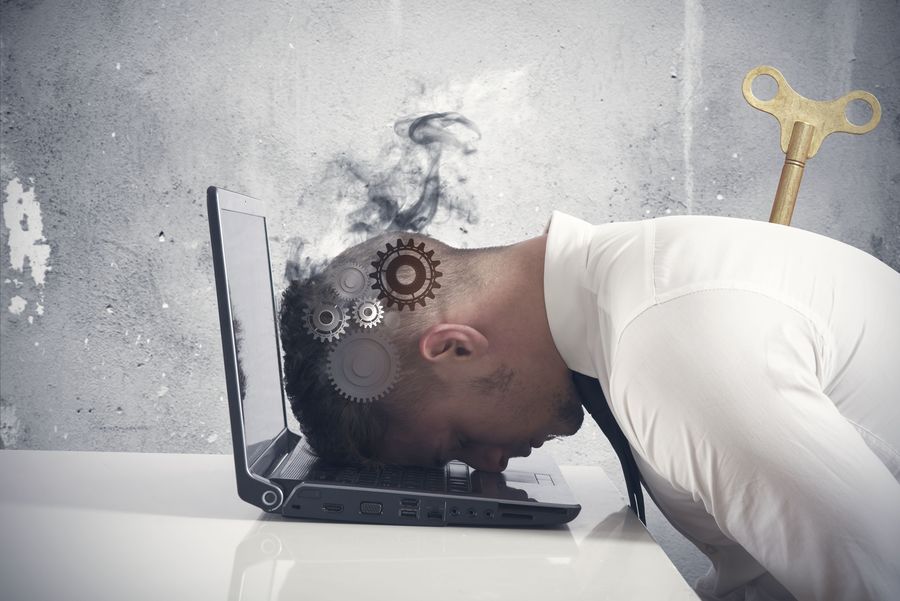 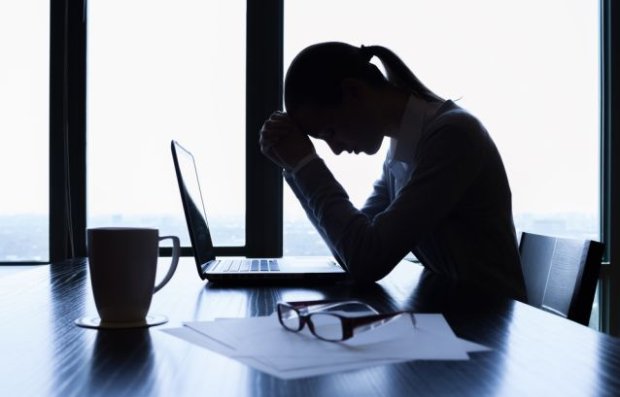 Skutki pracoholizmu
życie w nieustannym pośpiechu i stresie
brak czasu na relaks 
niezdolność do odpoczynku 
bezustanne rozmyślanie o obowiązkach zawodowych 
przedkładanie spraw zawodowych nad inne np. nad rodzinę 
praca po godzinach 
 poczucie winy w sytuacji braku pracy lub w dniu wolnym
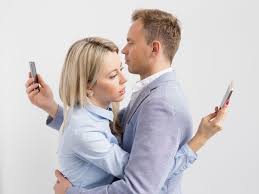 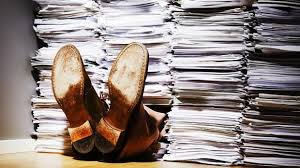 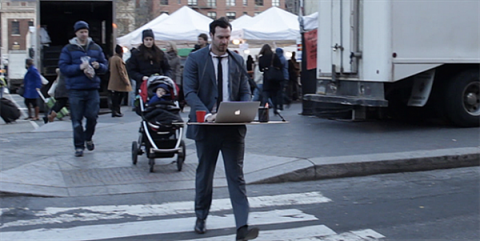 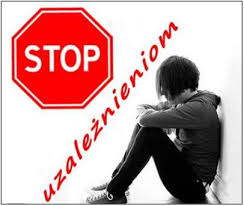